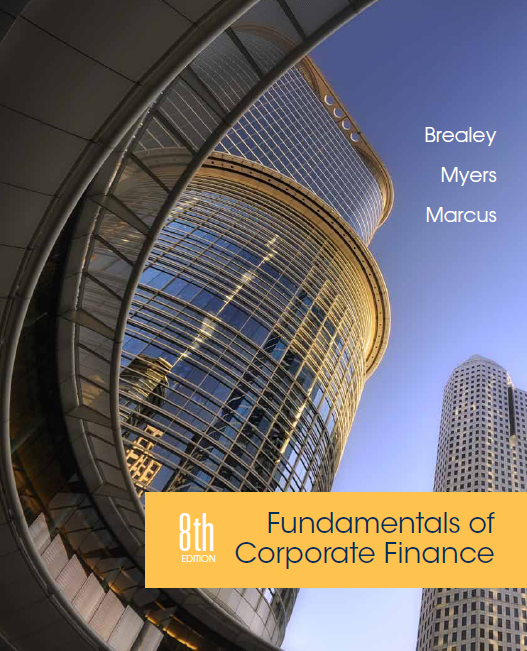 Chapter 22
International Financial Management
Copyright © 2015 by The McGraw-Hill Companies, Inc. All rights reserved
Topics Covered
22.1	Foreign Exchange Markets
22.2	Some Basic Relationships
22.3	Hedging Exchange Rate Risk
22.4	International Capital Budgeting
Foreign Exchange Markets
Exchange Rate - Amount of one currency needed to purchase one unit of another
Spot Rate of Exchange - Exchange rate for an immediate transaction
Forward Exchange Rate - Exchange rate for a future transaction
Foreign Exchange Markets
Exchange Rates, February 2014
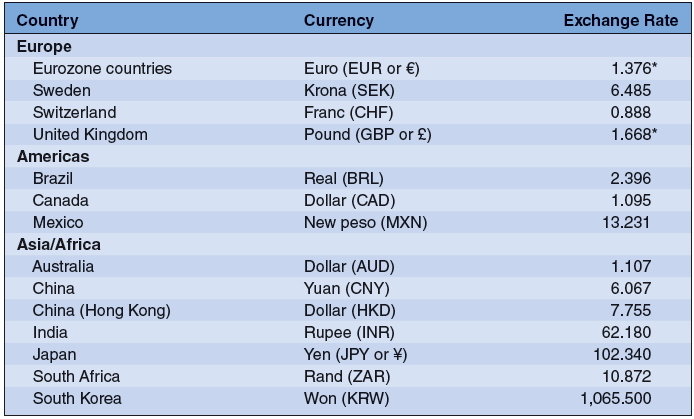 * Direct quotes. Others are indirect.
Foreign Exchange Markets
Forward Premiums and Forward Discounts

Example 
	The Ruritanian peso spot price is 100 pesos per dollar and the 1 year forward rate is 105 pesos per dollar, what is the premium and discount relationship?
Foreign Exchange Markets
Example - continued 
	The Ruritanian peso spot price is 100 pesos per dollar and the 1 year forward rate is 105 pesos per dollar, what is the premium and discount relationship?
Foreign Exchange Markets
Example - continued 
	The Ruritanian peso spot price is 100 pesos per dollar and the 1 year forward rate is 105 pesos per dollar, what is the premium and discount relationship? 

Answer:
	The dollar is selling at a 5.00% premium, relative to the peso.  The peso is selling at a 5.00% discount, relative to the dollar.
Exchange Rate Relationships
Law of One Price
Theory that prices of goods in all countries should be equal when translated to a common currency
If the price of gold in Ruritania is 13,000 pesos, you can make a profit of 1,000 pesos
International Prices
The Big Mac Index – The price of a Big Mac in different countries (January 25, 2014)
Exchange Rate Relationships
Basic Relationships
equals
equals
equals
equals
Exchange Rate Relationships
Purchasing Power Parity
Theory that the cost of living in different countries is equal and that exchange rates adjust to offset inflation differentials across countries
Exchange Rate Relationships
Example 
	If inflation in the U.S. is forecasted at 1.0% this year, and 6.0% in Ruritania, what do we know about the expected spot rate?

Given a spot rate of RUP 100 : USD 1
Solve for E(R/$) = 105
Exchange Rate Relationships
International Fisher Effect
Theory that real interest rates in all countries should be equal, with differences in nominal rates reflecting differences in expected inflation
Also called common real interest rates
Exchange Rate Relationships
International Fisher Effect
Exchange Rate Relationships
Interest Rate Parity Theory




Theory that forward premium equals interest rate differential
The ratio between the risk free interest rates in two different countries is equal to the ratio between the forward and spot exchange rates
Exchange Rate Relationships
Example 
You are doing a project in Ruritania which has an initial cost of $1,000,000.  All other things being equal, you have the opportunity to obtain a 1-year Ruritanian peso loan @ 8.1% or a 1-year U.S. dollar loan @ 3.0%.  The spot rate of exchange is RUP 100: USD 1. The 1 year forward rate is RUP 105: USD 1. Which loan will you prefer and why? (Ignore transaction costs.)
Exchange Rate Relationships
Example - continued
You are doing a project in Ruritania which has an initial cost of $1,000,000.  All other things being equal, you have the opportunity to obtain a 1-year Ruritanian peso loan @ 8.1% or a 1-year U.S. dollar loan @ 3.0%.  The spot rate of exchange is RUP 100: USD 1. The 1 year forward rate is RUP 105: USD 1. Which loan will you prefer and why? (Ignore transaction costs.)
Cost of U.S. loan = $1,000,000 x 1.03 = $1,030,000
Cost of Ruritania loan = $1,000,000 x 100 = RUP 100 mil  exchange
RUP 100 mil × 1.081 = RUP 108.1 mil  loan payment
RUP 108.1 mil/105 =  $1,030,000  exchange
If the two loans created a different result, arbitrage exists!
Exchange Rate Relationships
Expectations Theory of Exchange Rates
Theory that the expected spot exchange rate equals the forward rate
Exchange Rate Risk
Example 
Honda builds a new car in Japan for a cost + profit of 1,715,000 yen.  At an exchange rate of 101.18:$1 the car sells for $16,950 in Indianapolis.  If the dollar rises in value, against the yen, to an exchange rate of 105:$1, what will be the price of the car?
Conversely, if the yen is trading at a forward discount, Japan will experience a decrease in purchasing power.
Exchange Rate Risk
Example 
Harley Davidson builds a motorcycle for a cost plus profit of $12,000.  At an exchange rate of ¥101.18:$1, the motorcycle sells for ¥1,214,160 in Japan.  If the dollar rises in value and the exchange rate is ¥105:$1, what will the motorcycle cost in Japan?
$12,000 × ¥105 = ¥1,260,000 (3.78% rise)
Exchange Rate Risk
Currency risk can be reduced by using various financial instruments

Currency forward contracts, futures contracts, and even options on these contracts are available to control the risk
Capital Budgeting
Techniques
1) Exchange to $ and analyze
2) Discount using foreign cash flows and interest rates, then exchange to $
3) Choose a currency standard ($) and hedge all non-dollar CF
Capital Budgeting
Example – Ruritania Ecsy-Cola
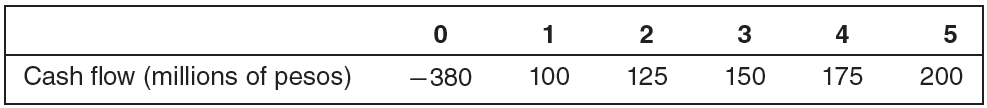 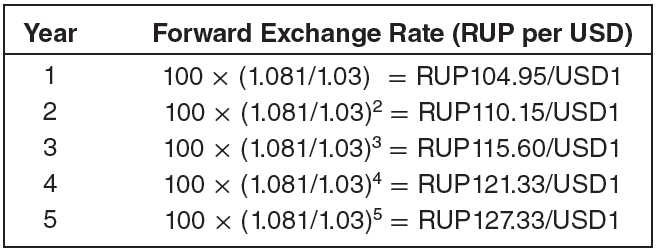 Capital Budgeting
Example - continued
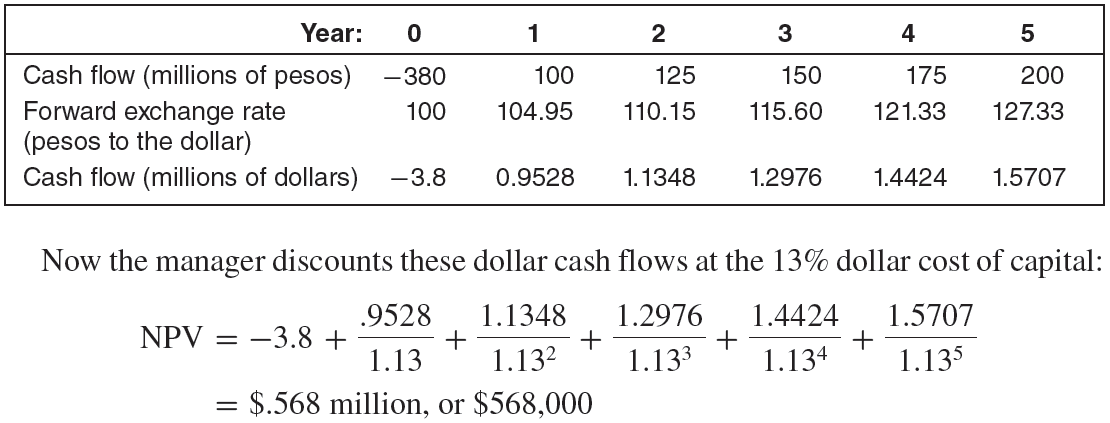 Capital Budgeting
Example 
KW Corporation manufactures flat-packed kit wardrobes. It is considering building a manufacturing facility in Narnia. The company is expected to produce Narnian cash flows as follows. The U.S. risk free rate is 5%, and the Narnian rate is 10%. The current spot rate is  2.0 Narnian leos:$1, and KW expects a 15% return on its investment. What is the NPV of the project?
Cash Flow Forecasts (in millions of leos)
Capital Budgeting
Example – (continued)

Cash Flow Forecasts (in millions of Leos)
Q: What are the 1, 2, 3, 4, 5 year forward rates?
Forward rates =  2.095     2.195     2.300     2.409     2.524
Capital Budgeting
Example – (continued)

Cash Flow Forecasts (in millions of Leos)
Convert the CF to $ using the forward rates.
0	1	2	3	4	5
CFL 	 -7.6	2.0	2.5	3.0	3.5	4.0
F(r)	 2.0	2.095	2.195	2.300	2.409	2.524
CF$	-3.8	.95	1.14	1.30	1.45	1.58
Capital Budgeting
Example – (continued)

Cash Flow Forecasts (in millions of Leos)
What is the PV of the project in dollars at a risk premium of 10.0%?
$ discount rate = 5% + 10% =  15% 
PV = $360,000
Political Risk
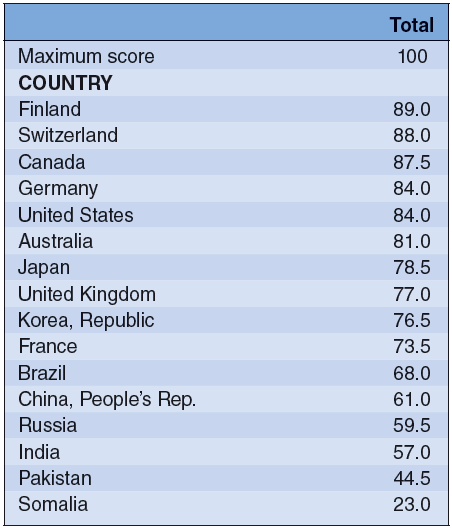 Political risk scores for a sample of countries,
June 2013